Hướng dẫn trò chơi Bóng tròn to
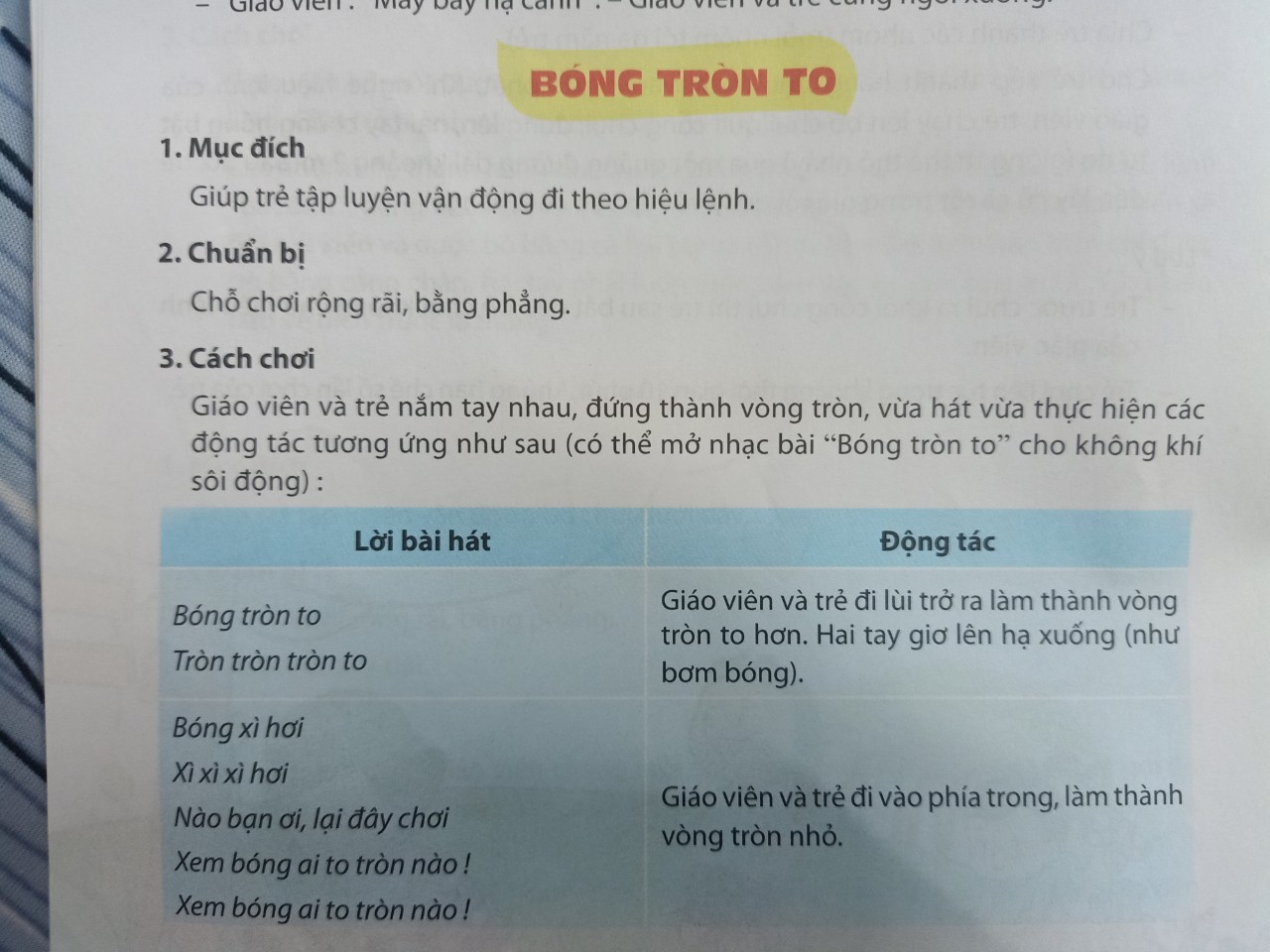